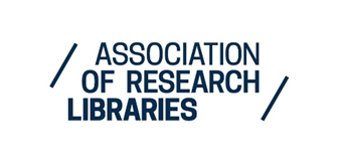 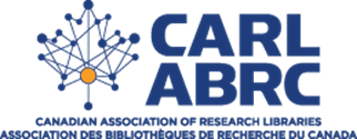 Marrakesh Treaty Implementation: Metadata to Enable Access
Merideth Fletcher, Library and Archives Canada
ALA Metadata Interest Group 2022
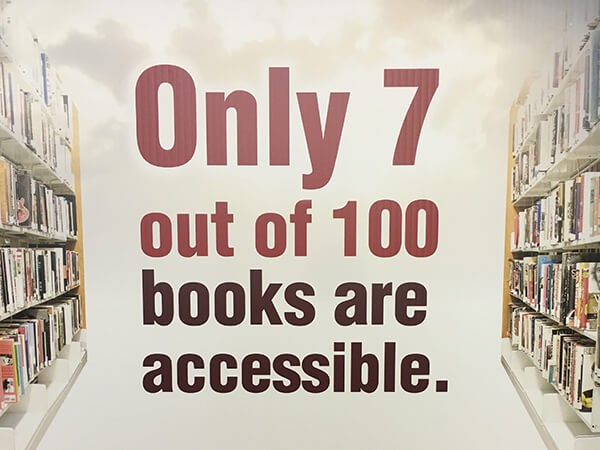 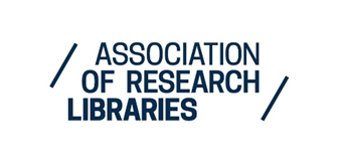 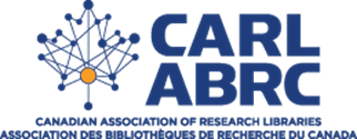 Presentation Outline
Marrakesh Treaty 
ARL-CARL Taskforce 
Metadata Working Group Activities
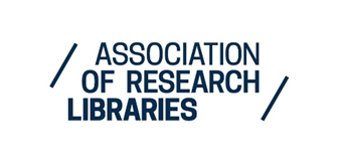 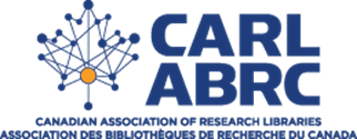 Marrakesh Treaty: Quick Facts
To facilitate access to published works for persons who are blind, visually impaired or otherwise print disabled
A WIPO treaty agreement amongst 80+ signatory countries adopted on June 27, 2013 in Marrakesh, Morocco
Came into force in Canada on September 30, 2016 and in USA on May 8, 2019
Each country must ratify; 80+ ratified to date, 37 more in process
https://www.wipo.int/treaties/en/ip/marrakesh/ 
An exception to copyright in ratified countries for readers who are blind, visually impaired or otherwise print disabled
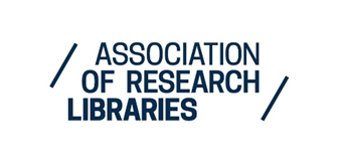 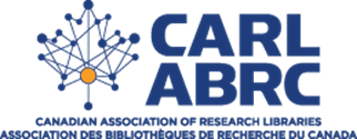 ARL-CARL Marrakesh Treaty Implementation Taskforce
Formally agreed to as a joint project July 2020; Substantive work on metadata and systems began Summer 2021
Pilot implementation & project collaboration between CARL and ARL on behalf of their member libraries (140 total); collectively hold 760 million print and electronic books
Goal: implement requesting and borrowing within each country and cross-border
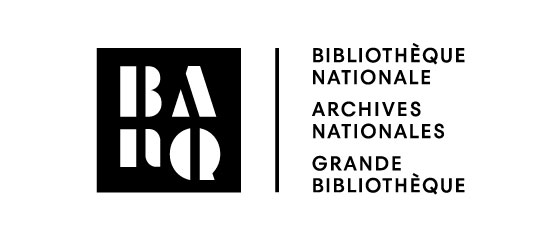 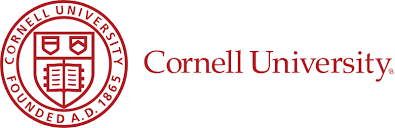 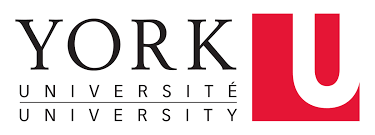 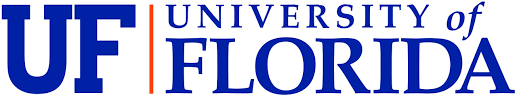 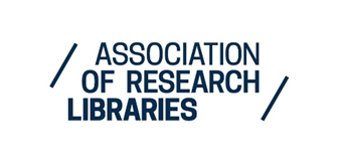 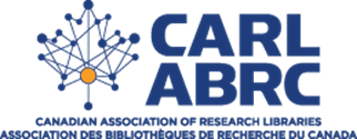 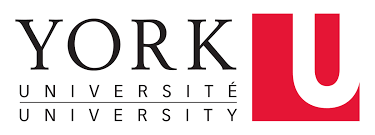 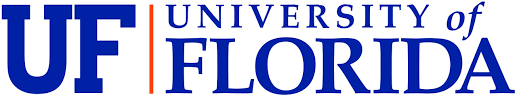 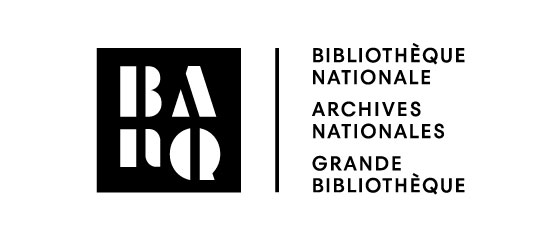 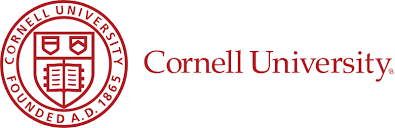 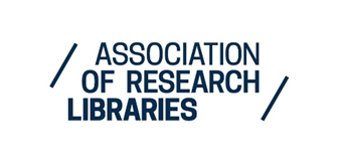 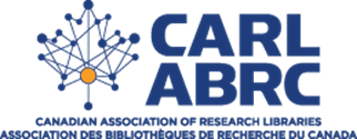 Pilot Project Goals
High quality descriptions ensure that end users can find and access accessible formats
Sharing best practices for description of accessible formats
Unfettered access to accessible works by beneficiary communities
Convert from print to accessible version once
Determine how the plethora of accessible versions created by all library types, globally, are searchable and discoverable by all beneficiary users
A framework for 
Adapting formats of works as users and technology change over time
Ongoing reinvestment into technology infrastructure for description of works and accessible, digital works themselves
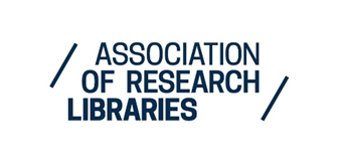 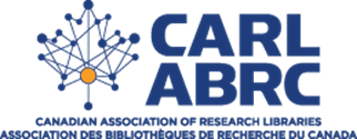 Metadata WG Activities to Date
Meetings with counterpart organizations
Selected Pilot participants
Collected metadata sample records from pilot libraries
Analysed metadata samples
Developed draft list of MARC21 metadata elements, regardless of format
Identified controlled vocabularies
Metadata Elements Regardless of Format
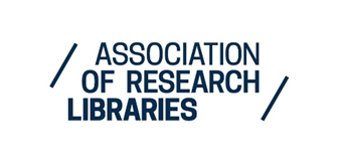 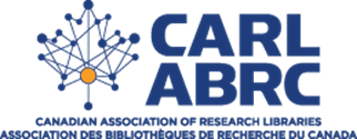 Findings So Far
Variations in cataloguing practice
Need to develop community standards and policies for alternate format cataloguing 
Gaps in vocabularies, especially bilingual (Eng/Fre)
Likely requirements for new MARC fields
Challenges in cooperative cataloguing environments
Requirement in some systems for “defensive cataloguing strategies” 
Tight linkages between Metadata and Implementation (AKA Systems) WGs
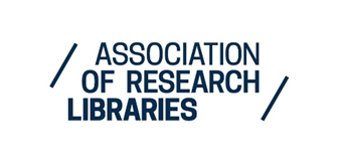 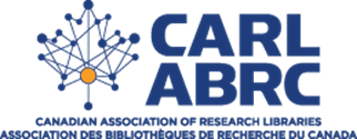 Next Steps
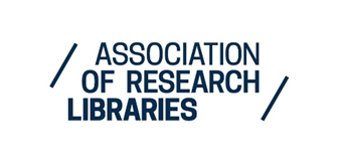 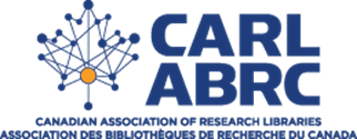 Share Your Thoughts and Ideas!
marrakesh-tf-metadata@arl.org
Merideth Fletcher, Library and Archives Canada Merideth.fletcher@bac-lac.gc.ca 
Haiyun Cao, York University
Julie Cardinal, Université de Montréal
Greg Cram, New York Public Library
Mélanie Dumas, Bibliothèque et Archives national du Québec
Katherine McColgan, Canadian Association of Research Libraries
Chloe McLaren, Cornell University
Chris Oliver, University of Ottawa
Pascal Calarco, Visiting Program Officer, ARL-CARL; University of Windsor
Victoria Owen, Visiting Program Officer, ARL-CARL; University of Toronto
David Van Kleek, University of Florida